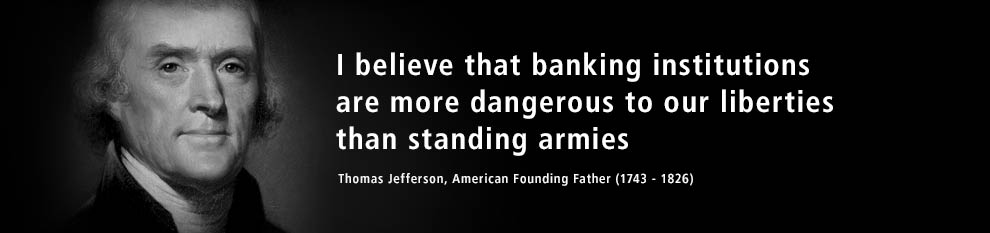 [Speaker Notes: Banking institutions are more important than armies]
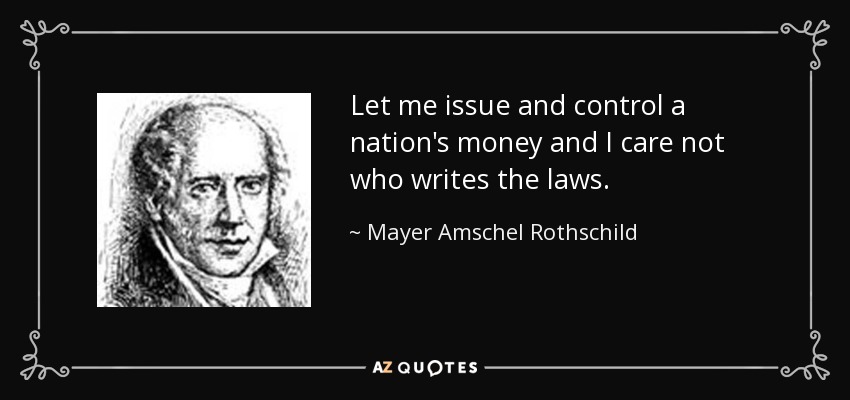 [Speaker Notes: Rothschild quote on the power of money]
“Any sizable group anywhere, any day, could start a nonpolitical monetary unit and system. There is no law against it, and no legislation need to be invoked.”

E.C. Riegel
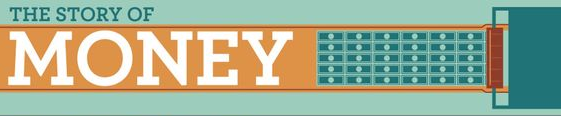 A story of Money
Energy and Complexity
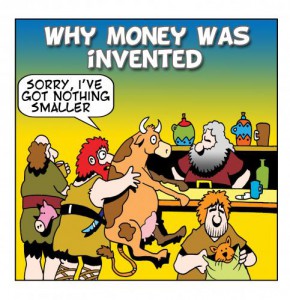 Recollective societies
t
20,000 years BC
3,000 years BC
800 years BC
A story of Money
Direct trade (Barter):

 Coincidence of desires

 Common agreement on the value of goods

 Divisibility and fraccioning 

 Transaction costs
Characteristics of a currency

Durable
Divisible
Convenient
Universally accepted
A story of Money
1ªs currencies:

 Salt
 Neckless
 Sea shells
 Tea (China)
 Ivory (Africa)
 Dates (Persia)
 Cattle (India)
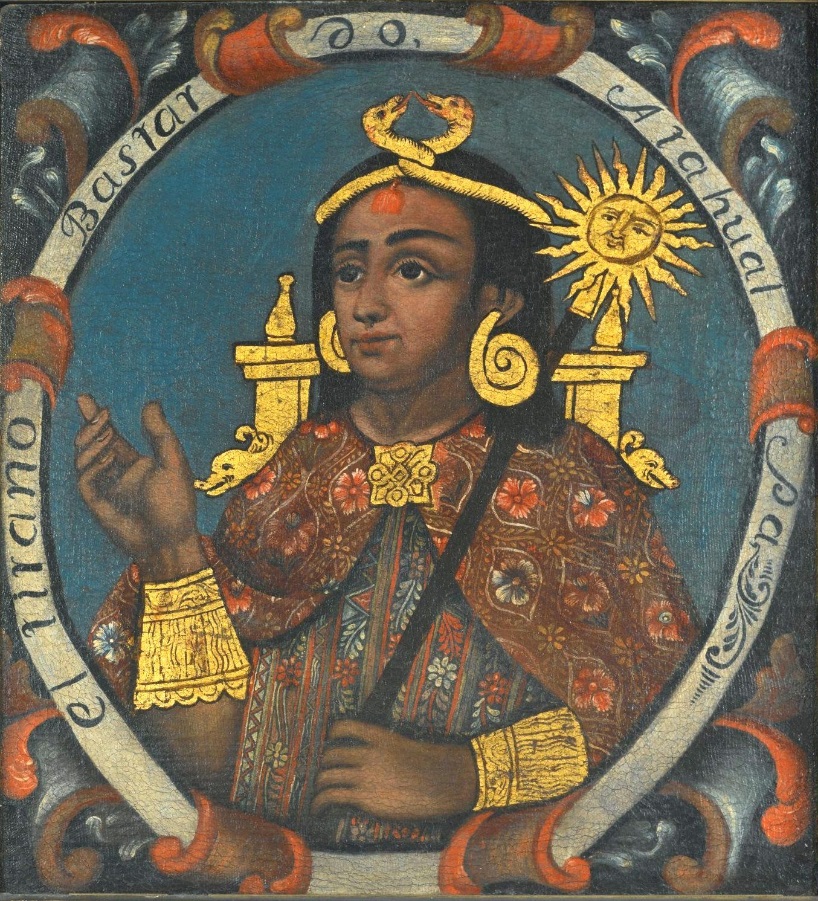 Metals:

 Gold
 Silver
 Coper
 Iron
A story of Money
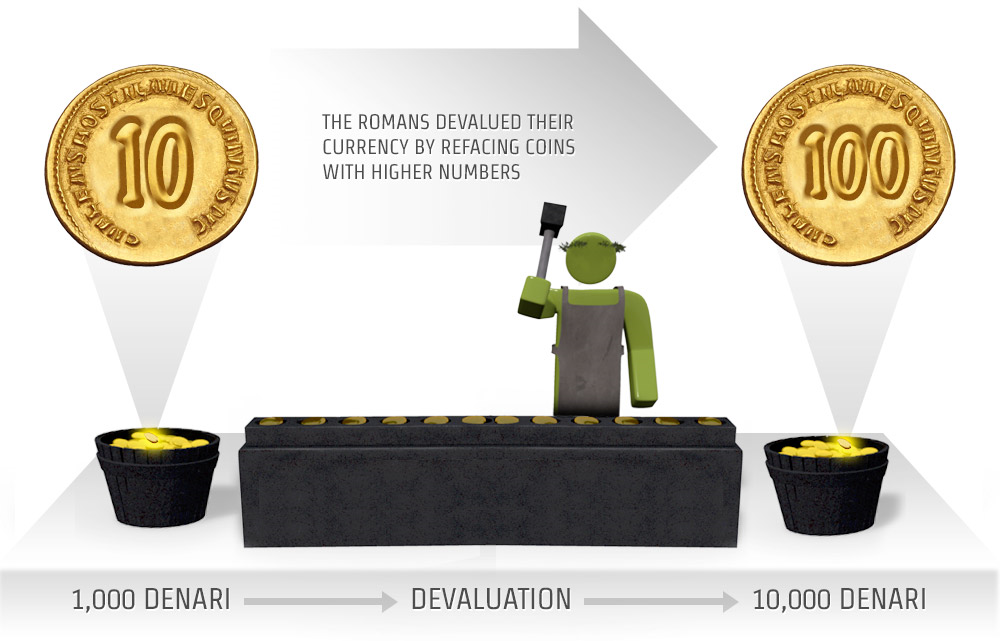 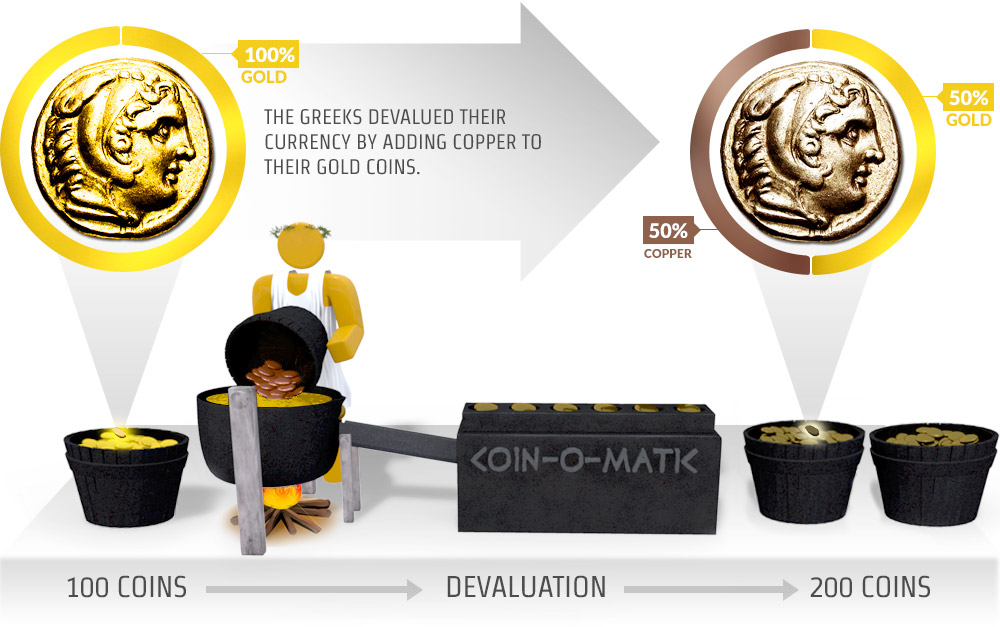 Banks
The importance of the Templars
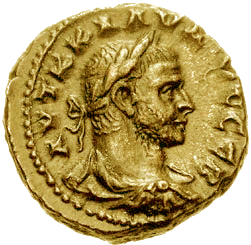 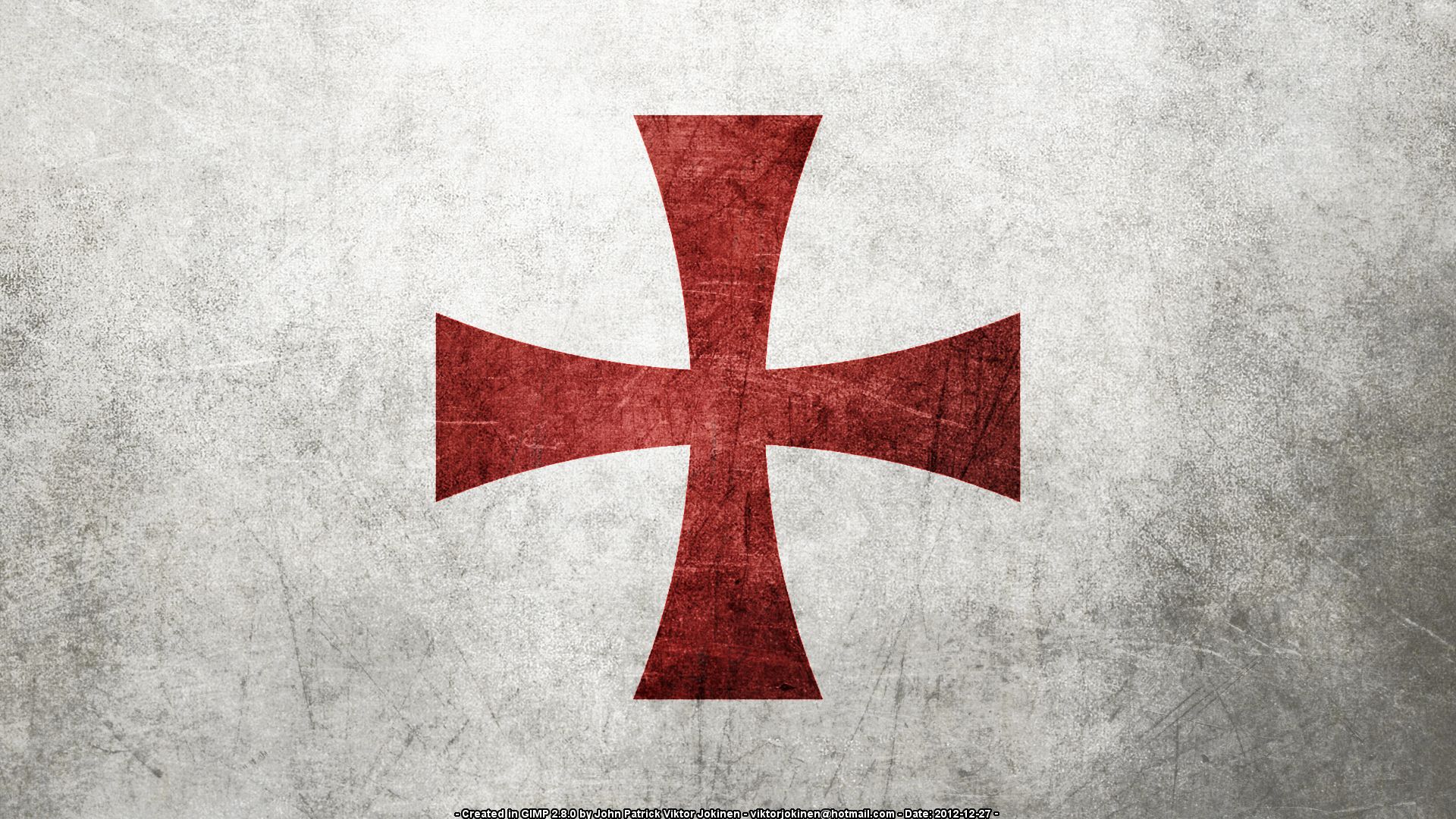 III a.c. – Romans used to coin currency in the temple of Juno Moneta whose funtion was to predict future events (“monere”)
A story of Money
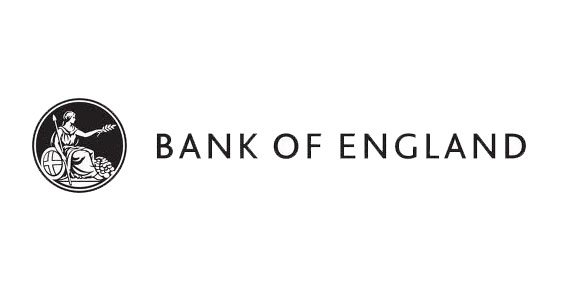 1694
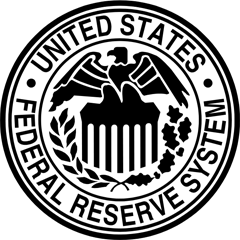 Monetary Mass increases
Transactions costs reduced
Marginal cost of money reduced
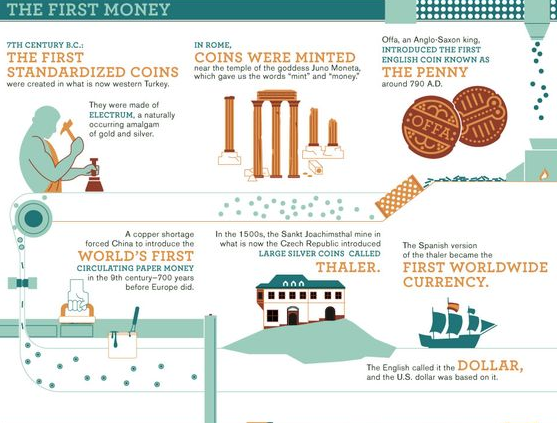 Energy and Complexity
Digital Money
What’s wrong with this story?
Recollective societies
2017
20,000 years BC
3,000 years BC
800 years BC
500 years BC
600 years AD
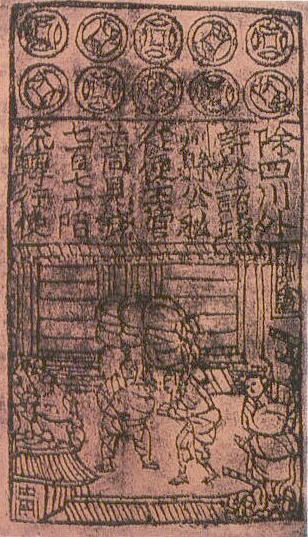 All these pieces of paper are, issued with as much solemnity and authority as if they were of pure gold or silver... with these pieces of paper, made as I have described, Kublai Khan causes all payments on his own account to be made; and he makes them to pass current universally over all his kingdoms and provinces and territories, and whithersoever his power and sovereignty extends... and indeed everybody takes them readily, for wheresoever a person may go throughout the Great Kaan's dominions he shall find these pieces of paper current, and shall be able to transact all sales and purchases of goods by means of them just as well as if they were coins of pure gold

Marco Polo, The Travels of Marco Polo
[Speaker Notes: Visão eurocêntrica da evolução monetária..e arrogante..é impossivel afzer o trace back do dinheiro e saber o que é ou não moeda do passado pois estamos a olhar para a nossa concepção actual do que é moeda e dinheiro..]
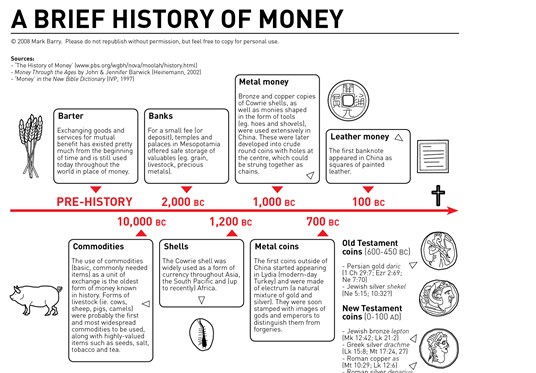 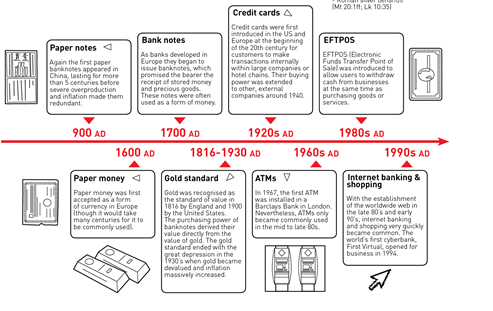 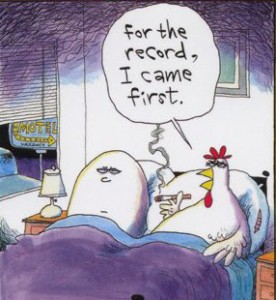 Energy and Complexity
Gift economy
Shared economy
Community/familiar economy
Recollective societies
t
[Speaker Notes: Debt came first..imagine first writings accounting debts :D]
“The standart economic-history version has little to do with anything we observe when we examine how economic life is actually conducted, in real communities and marketplaces, almost anywhere – where one is much more likely to discover everyone is in debt to everyone else in a dozen different ways, and that most transaction take place without the use of currency.” 					

David Graeber, Debt: the first 5000 years
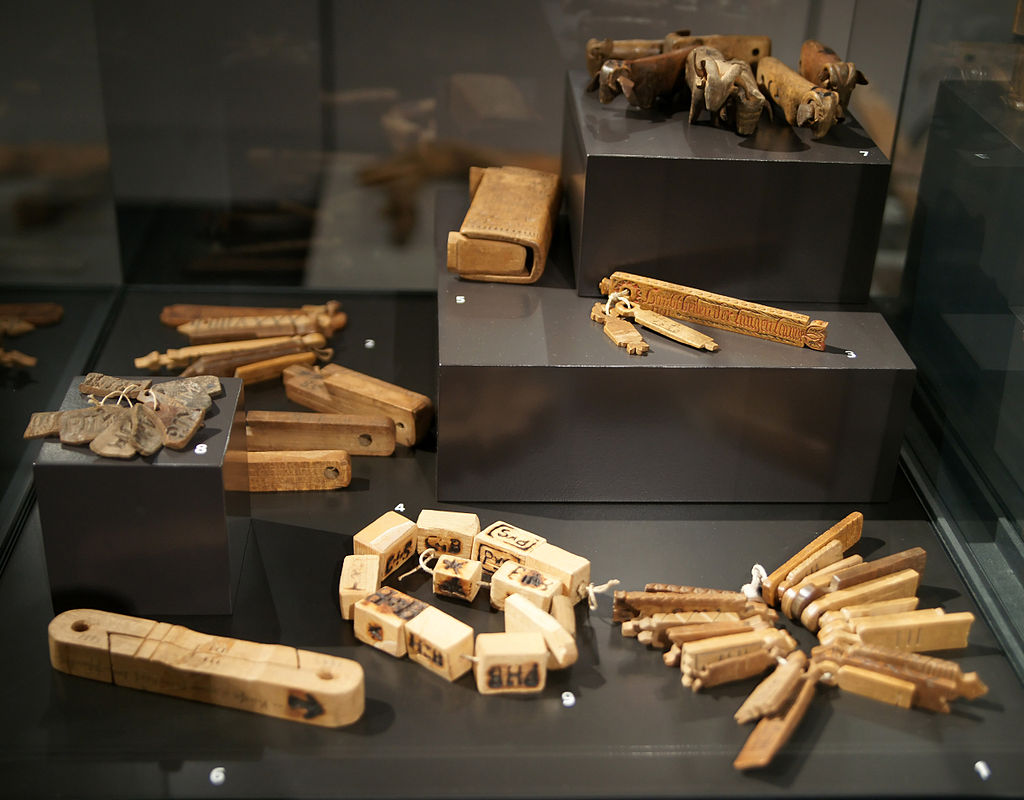 Tally sticks – used from 18.000 BC to 1826 AD
14
[Speaker Notes: Introduzir a lógica de que é a moeda que cria o Mercado e não ao contrário…
Sistemas de IOU, mesmo a própria moeda é um IOU pois não tem valor intrínseco..passagem para o mito 2]
Energy and Complexity
“No example of a barter economy, pure and simple, has ever been described, let alone the emergence from it of money; all available ethnography suggests that there never has been such a thing.” Caroline Humphrey
Recollective societies
t
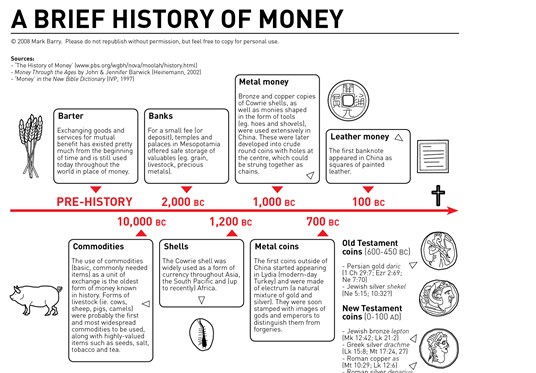 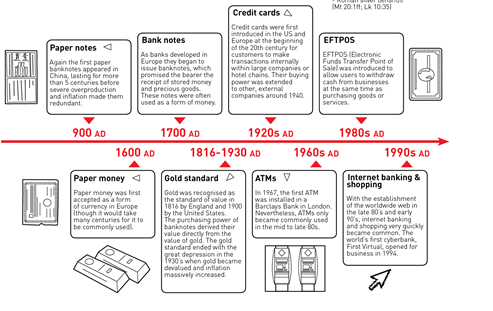 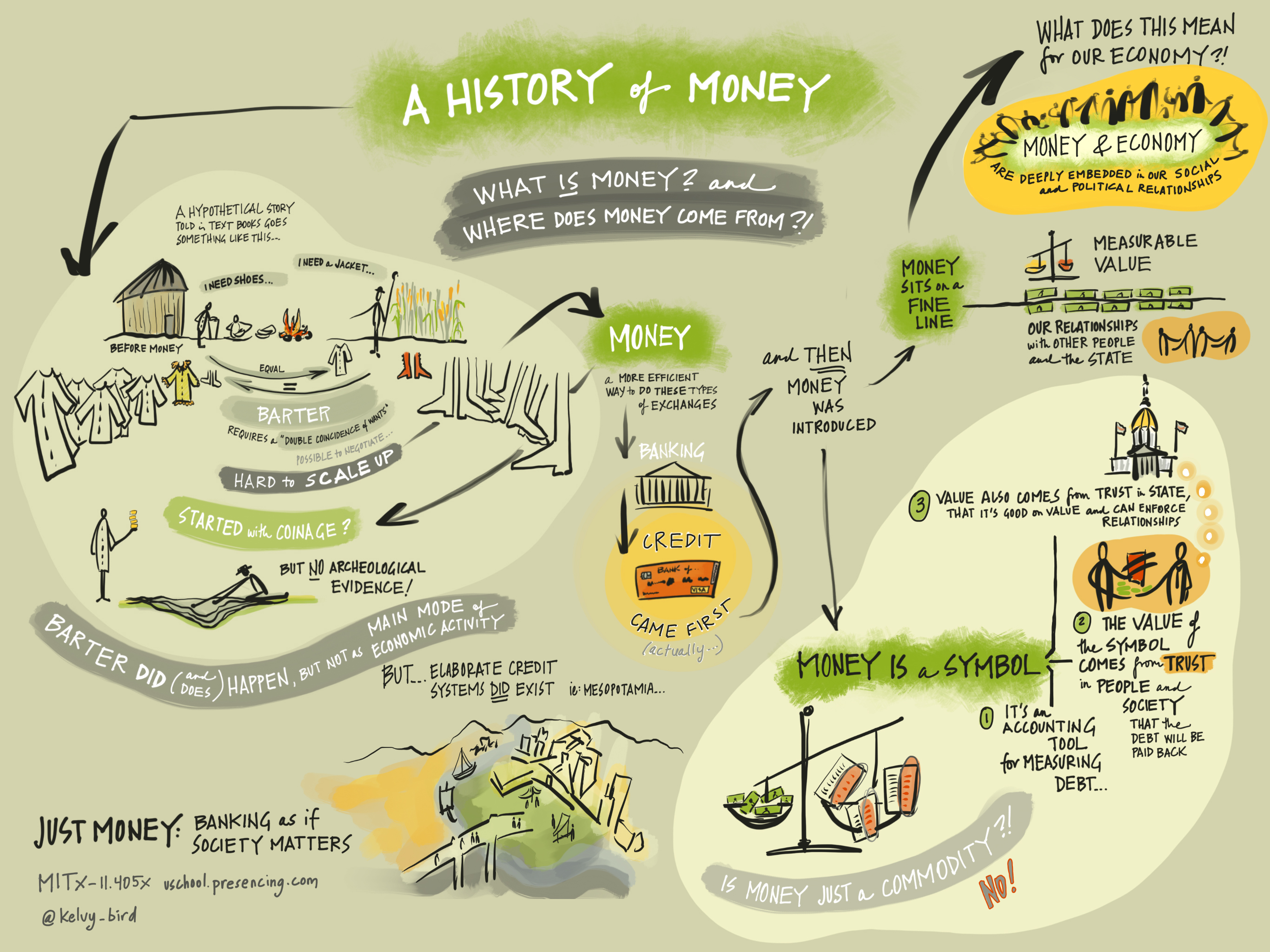 [Speaker Notes: A moeda como algo vivo em constante mutação e adaptação social…]
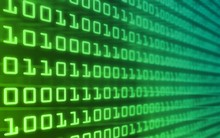 Who issues money? 
Who controls money circulation?
[Speaker Notes: A história e evolução do dinheiro e da moeda e bem mais complexa e não linear do que a historia neoclássica que nos é contado. Contudo requer muito mais aulas e muito mais tempo para ser aprofundada..como tal quero apenas focar-me nos últimos 100 anos e perceber como chegamos a isto.]
1833 – Bank notes as Legal Tender during peace time in the British Empire
1844 – Bank of England has the monopoly of bank note issuing
1944 – Bretton Woods, world goes back to the Gold standard having the US dollar as an intermediary
1970 – US goes off the Gold standard, floating currencies era begins
1973 and 1975 – “Oil for dollars” gives birth to the Petrodollar system
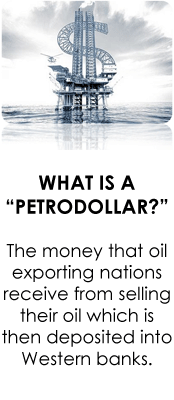 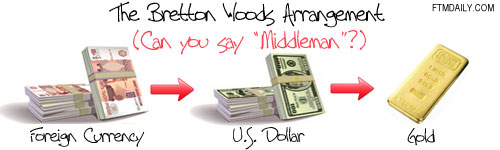 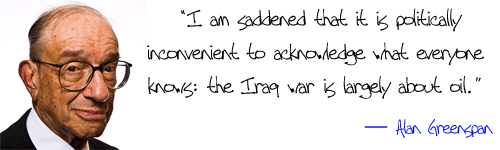 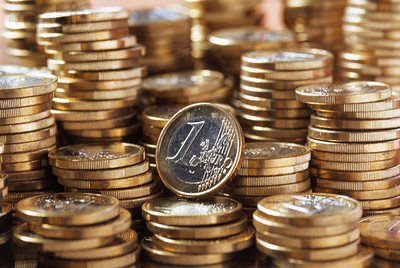 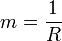 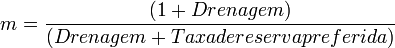 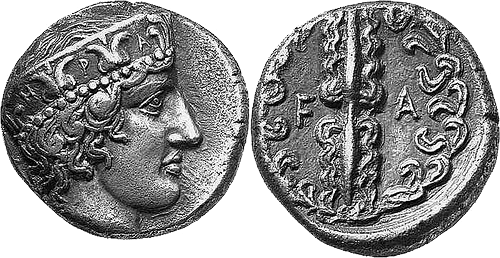 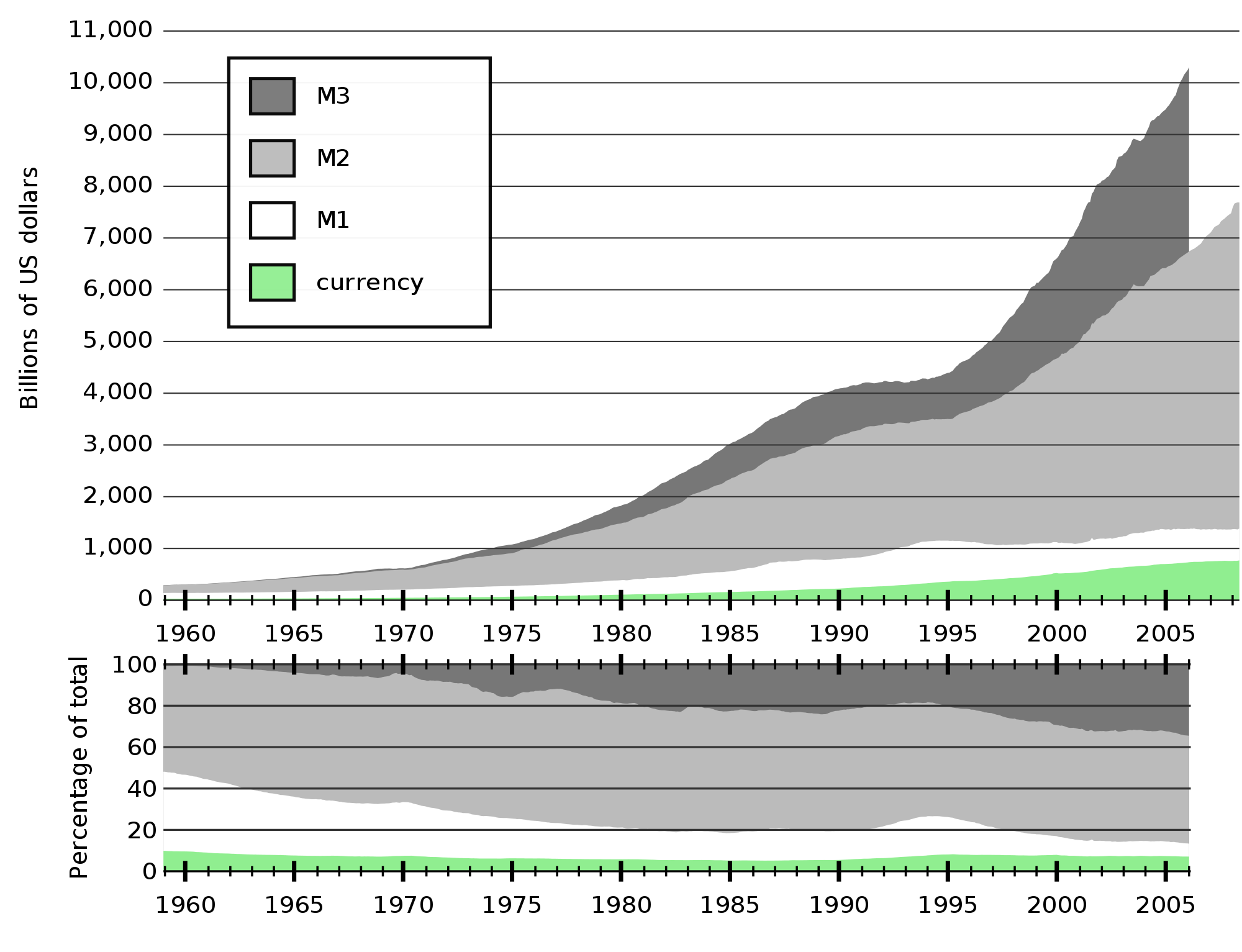 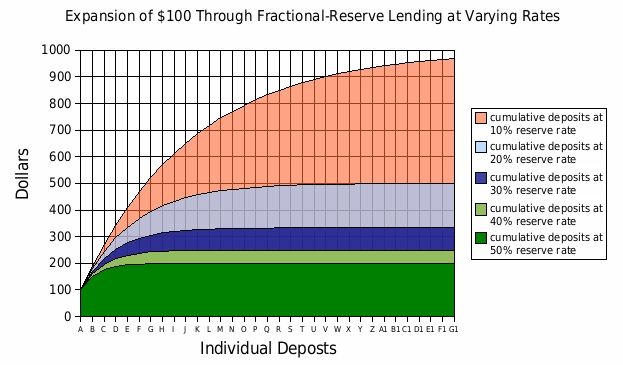 UK 
Reserve ratio

1850: 60%

1947: 32%

1971: 12,5 %

1980: 0%
[Speaker Notes: Should be isent and free for influence institutions..imagem do FED]
Basel III (or the Third Basel Accord)
1%
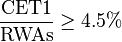 [Speaker Notes: Should be isent and free for influence institutions..imagem do FED]
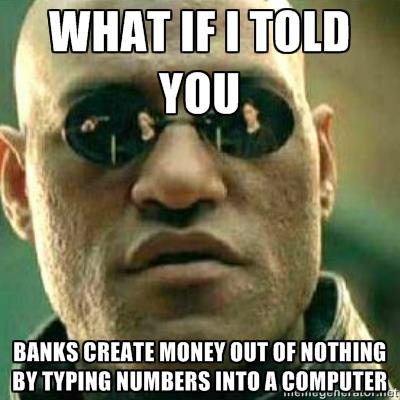 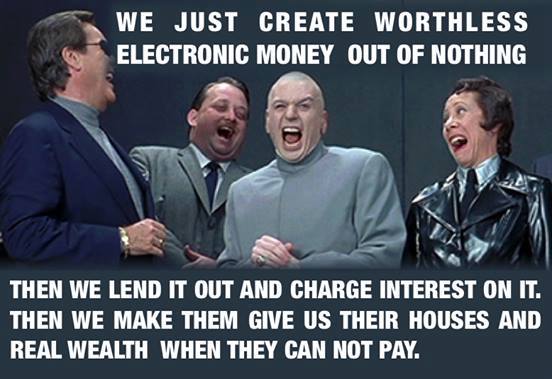 Who controls money?



State?

People?

Parlament?

King?

Efficient markets?
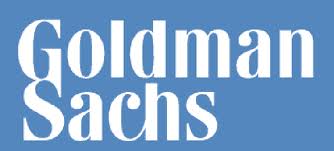 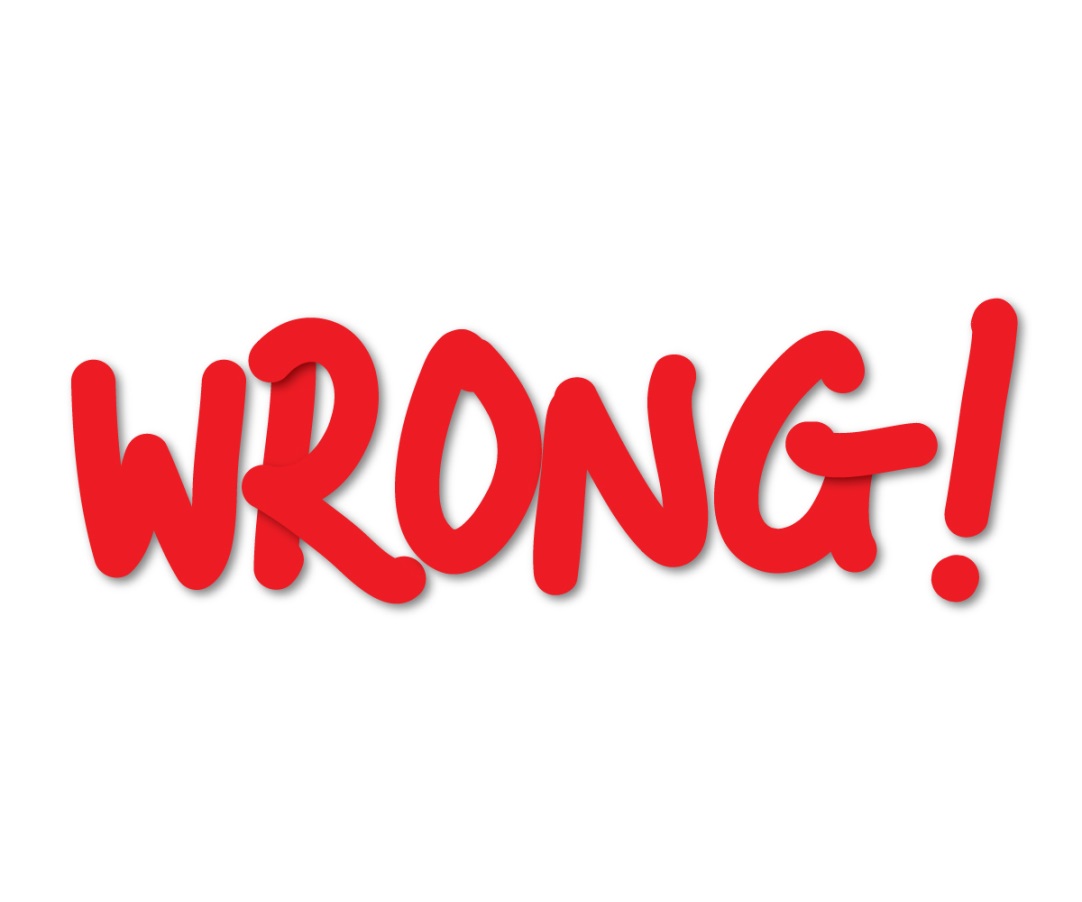 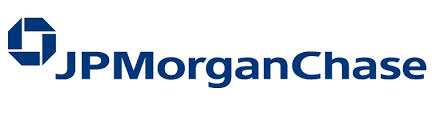 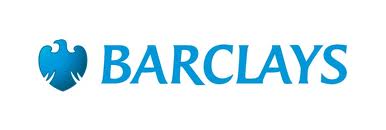 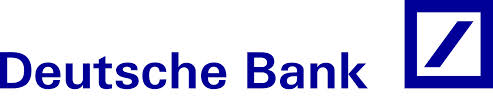 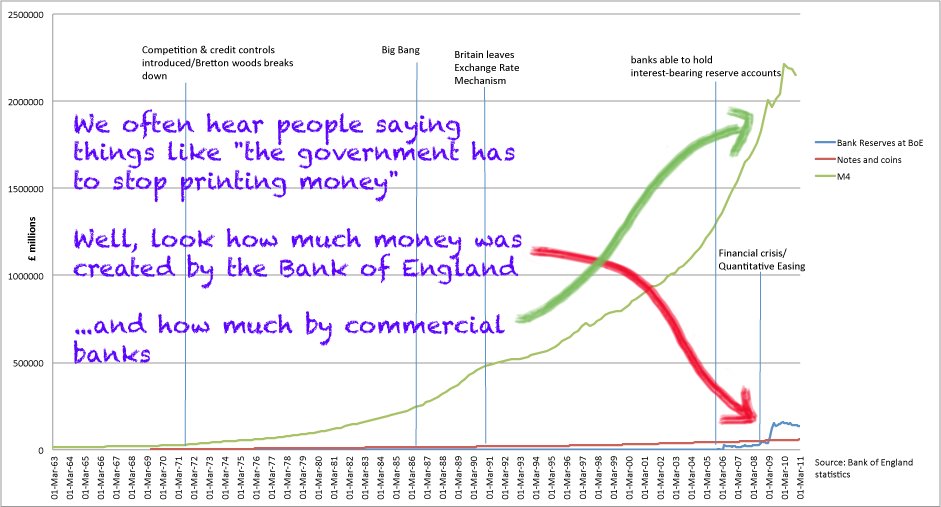 How much of banking money (M3) goes to finance productive investments?
C: 43%
A: 8%
D: 68%
B: 22%
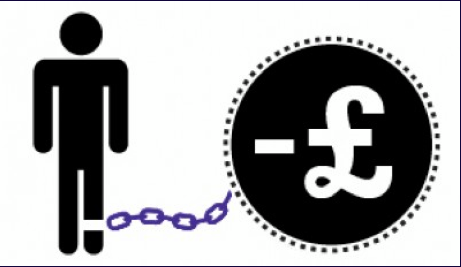 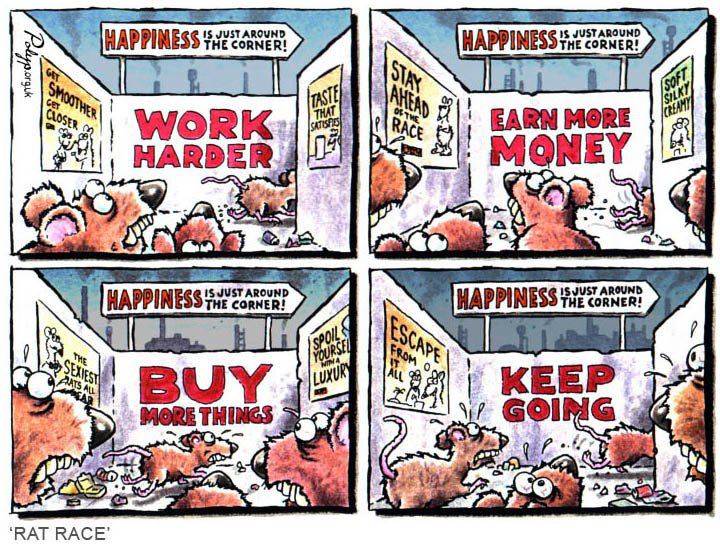 Our current monetary systems drives..